Free breast screens in Broken Hill          4-15 November 2024
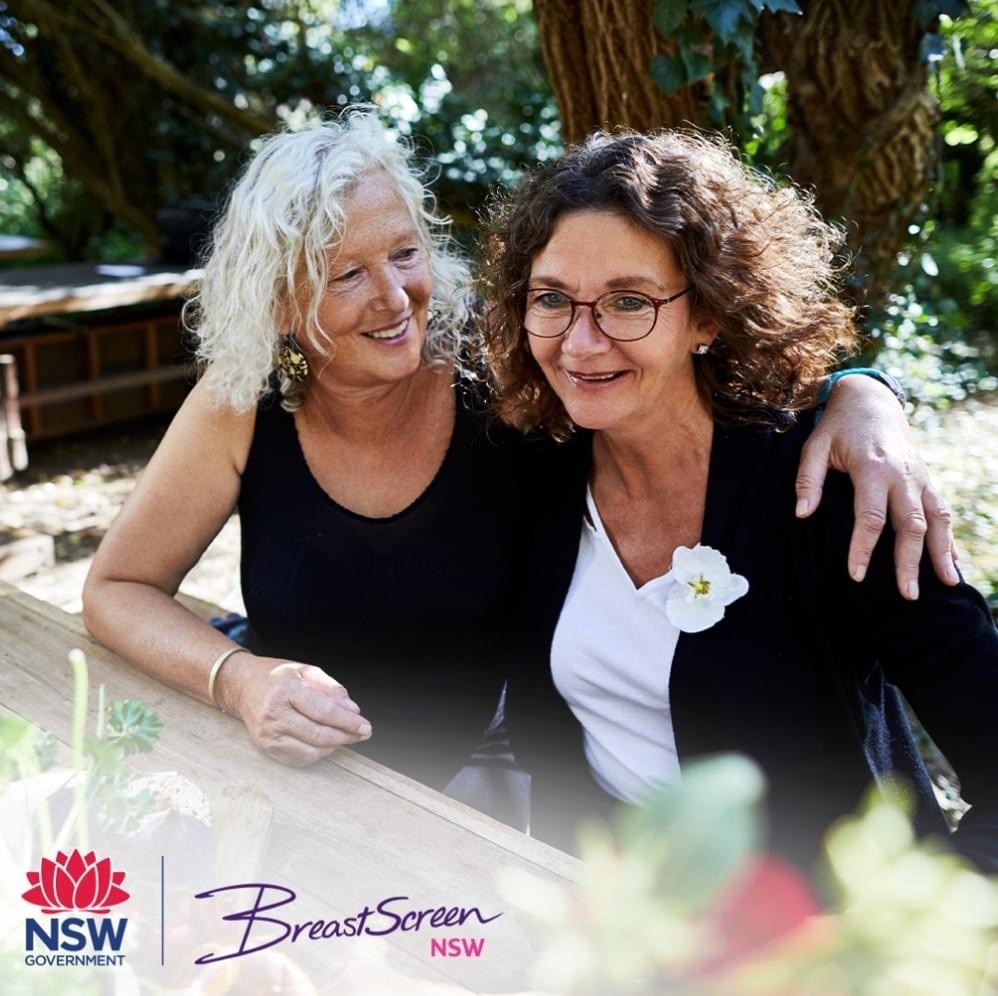